Centro de Ciências Tecnológicas - CCT
Departamento de Engenharia Mecânica  - DEMEC
Engenharia Mecânica
TÍTULO DO TRABALHO DE CONCLUSÃO
Orientado: 
Orientador:
2
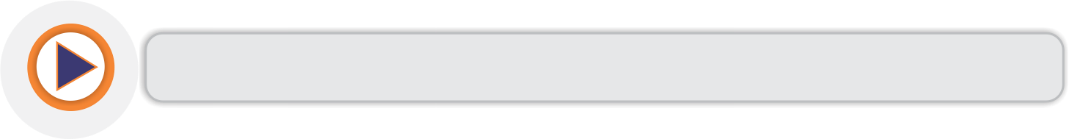 INTRODUÇÃO
3
OBJETIVOS
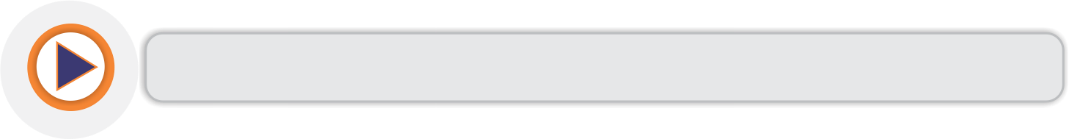 4
METODOLOGIA
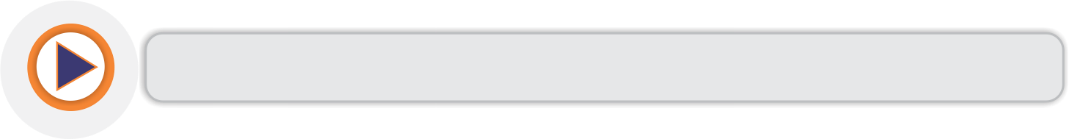 5
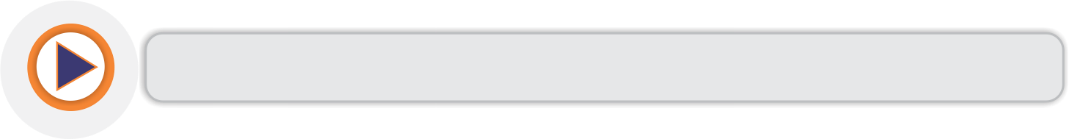 RESULTADOS E DISCUSSÃO
6
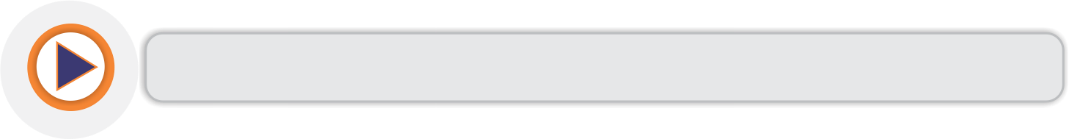 CONCLUSÃO
7
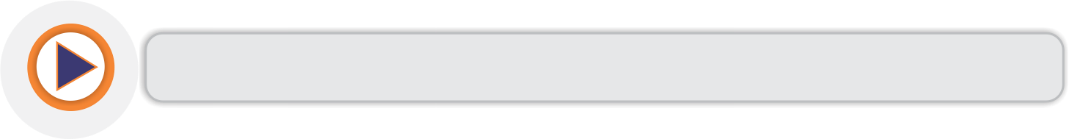 REFERÊNCIAS
8
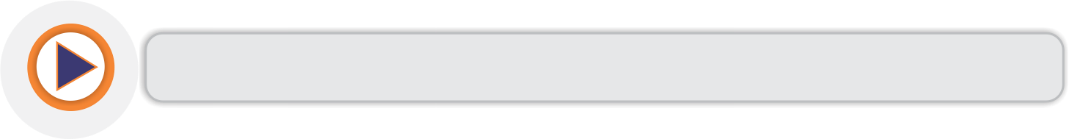 OBRIGADO!
9